Supervising Medical Students: Your Role as an Educator
The University of Cincinnati 
College of Medicine
0
First, Thank You!
…for teaching our medical students. They are the future of medicine, both for our patients and for us.   They will care for our loved ones, and your role as physician educator is crucial for their development.

During these critical times, our community partners are even more crucial to the future of medicine and we thank you!
Outline
Medical education during COVID-19
Rationale for residents and other supervising physicians as teachers
UCCOM curriculum and key contacts
Four primary roles of supervising physicians as supervisors, role models, teachers, and evaluators
UCCOM policies
Coronavirus Precautions
For UCCOM/VSLO students, the expectation is to follow the CDC guidelines and institutional guidance of the student’s clinical site for COVID-19. 
CDC Guidelines for Isolation and Precautions  
FOR UC HEALTH: 
Please follow the link provided to find out the procedure in the following situations: 
         1) If you are experiencing ANY respiratory symptoms.
         2) If you have received a positive COVID test result.
         3) If you have been in contact with someone who has COVID.
UC Health Guidelines for COVID-19 Symptoms/Exposure and Returning To Work 
FOR CCHMC: Call 803-SAFE for initial testing and all return to work
NOTE: Students must facilitate their own testing but can find additional testing resources at the following page www.uc.edu/publichealth  
If there are any questions, students are welcome to contact Deana Brown (Deana.Brown@uchealth.com).
Supervising Physicians and Residents are Key to Medical Education
Rationale for Attending Physicians as Teachers
The passing of wisdom during experience
The 30,000 foot view of medicine, whereas earlier learners might be learning more ground level
More experience over time in supervising trainees of different levels (e.g. student, resident, fellow)
Teaching is our professional responsibility
Teaching can aid our own learning
Rationale for Residents/Fellows as Teachers
Residents have the most contact with students
Increased opportunity to observe the students and to be observed by the students
Can still relate to the ground level and connect to the 30,000 foot view
Opportunity to develop teaching and evaluation skills
Teaching is our professional responsibility

Teaching can aid our own learning
Four Primary Roles for Supervising Physicians in Medical Education
Supervisor
Role model
Teacher
Evaluator

In order to do this, you need to know about our curriculum.
Cincinnati Medicine Curriculum Overview
Competencies
Curriculum and Timeline
M3/4 Requirements
Clinical Clerkships Student Learning Outcomes
Cincinnati Medicine Program Competencies
*Note these are the domains of the AAMC Physician Competency Reference Set (and slightly different than the 6 ACGME core competencies).
Cincinnati Medicine M1/2 Requirements
M2 YEAR Requirements
Foundational Courses
Cardiovascular and Pulmonary
Renal and Gastrointestinal
Physician and Society
Endocrine and Reproductive
Multi-Systems

Clinical Experiences
Healthcare Emergency Management II
Clinical Skills (CS)
Fundamentals of Doctoring (FOD)
M1 YEAR Requirements
Foundational Courses
Fundamentals of Molecular and Cellular Medicine
Physician and Society
Musculoskeletal/Integumentary
Nervous System
Blood System

Clinical Experiences
Healthcare Emergency Management I
Clinical Skills (CS)
Fundamentals of Doctoring (FOD)
2024-25 M3 Clerkships and M3 Electives
Family Medicine (4 weeks total)
4 weeks outpatient 
Internal Medicine (8 weeks total)
4 weeks inpatient, 4 weeks outpatient
Neuroscience (4 weeks total)
Two 2-week experiences
Obstetrics & Gynecology (6 weeks total)
2 weeks GYN surgery, 2 weeks L&D, 2 weeks outpatient
Pediatrics (8 weeks total) 
4 weeks inpatient, 4 weeks outpatient

Psychiatry (6 weeks total)
Two 3-week experiences

Surgery (8 weeks total)
4 weeks core surgery, 4 weeks specialty
Specialty Electives/Clerkships (two, 2-week experiences)*
Students must choose 2 of the following: Anesthesiology, Cardiovascular ICU, Clinical Oncology, Dermatology, Emergency Medicine, Geriatrics, MICU, Ophthalmology, Otolaryngology, Pathology, Radiology, Urology
*Exposure (2 weeks) that is pass/fail (as opposed to an intensive experience); exception is Ophthalmology which is graded using Honors/High Pass/Pass categories.
https://med.uc.edu/education/medical-student-education/office-of-medical-education/integrated-curriculum/m3-integrated-clinical-clerkships
Use this hyperlink to find more information about M3 rotations
Third Year Core Clinical Clerkships Student Learning Outcomes
Gather appropriate and accurate patient history.
Perform appropriate patient exam for the presenting problem/reason for visit.
Generate an appropriate problem-based differential diagnosis and plan.
Follow through on the appropriate diagnostic and therapeutic action plan.
Communicate patient information to the clinical team in oral form. 
Communicate patient information to the clinical team in written form.  
Communicate effectively with patients of diverse backgrounds (e.g. age, gender, social, racial, and economic backgrounds).
Demonstrate a commitment to self-directed learning by developing your knowledge outside of the traditional learning environment (e.g. demonstrate ability to retrieve and cite evidence from reliable references to advance patient care)
Collaborate with an interprofessional health care team (i.e. communicate with nurses, respiratory therapist, social workers, pharmacist, primary care physician, etc.).
Demonstrate professional behavior in clinical setting (e.g. appearance, reliability, punctuality, motivation, commitment, and respect).
The core clerkship outcomes are aligned with the Entrustable Professional Activities (EPAs) as defined by AAMC.
Cincinnati Medicine M4 Requirements
M4 YEAR Requirements
4 weeks Internal Medicine (IM) Acting Internship (AI)
4 weeks Specialty AI in other specialty of choice
12 weeks of Intensive Clinical Experience (ICE)
Minimum expectation of 20 hrs/week of direct patient care
12 weeks of general electives
_________________________________________
32 weeks total
Fourth Year Required Internal Medicine AI Learning Outcomes
Write admission orders.
Answer a nurse call.
Write a discharge summary.
Write a cross-cover note.
Give and receive patient handoffs (both in writing and verbally) to transition care responsibly. 
Speak with specialist/subspecialist colleagues to request consultation. 
Negotiate conflict with colleagues. 
Deliver bad news.
Discuss an adverse event with a patient.
Obtain informed consent.
Gain familiarity with obtaining advanced directives and documenting DNR.
Review pronouncing death and filling out a death certificate.
Dates and Timeline
Pay attention to rotation dates to help students transition to new rotations and met goals before finishing rotations
Click here for M3 Dates
Click here for M4 Dates

Pay attention to timing of educational conferences and other demands on students

Pay attention to clerkship assessments
High stakes end of clerkship NBME subject exam (shelf)
OSCE testing
Key Contacts for the M3/4 Curriculum
Clerkships and Clerkship Administration
Know the Clerkship Director and Clerkship Coordinator 
first and foremost
Clerkship Director / Clerkship Coordinator
Dr. Sarah Pickle/ Nancy Jamison
Dr. LeAnn Coberly / Gabriela Ionascu 
Dr. Starla Wise / Angela Bustamante
Dr. Jane Morris / Natalie Cassady
Dr. Corinne Lehmann / Mimi Pence
Dr. Peirce Johnston / Sonya Kirkland 
Dr. Latifa Silski / Nikki Norman
Clerkship
Family Medicine
Internal Medicine
Neuroscience
Obstetrics & Gynecology
Pediatrics
Psychiatry
Surgery
Use this hyperlink to find more information about clerkship administration and contact information
https://med.uc.edu/education/medical-student-education/office-of-medical-education/integrated-curriculum/m3-integrated-clinical-clerkships
Click here for contact list!
Cincinnati Medicine Administrative Team
Offices of Medical Student Affairs
Student Affairs: Provides academic support, coordination of academic schedules, advising, financial services, and student wellness activities.

https://med.uc.edu/education/medical-student-education/student-affairs  

Associate Dean: Dr. Dawn Bragg 
Assistant Dean: Dr. Laura Malosh
Career Development Director: Dr. Alice Mills
Director of Financial Services: John Stiles
Registrar: Kristy Wilson
Office of Medical Education (OME)
Provides central coordination of the curriculum and ensures all operational matters of the academic programs are compliant with accreditation standards.
https://med.uc.edu/education/medical-student-education/office-of-medical-education/home 
Associate Deans:
Dr. Pamela Baker
Dr. Bruce Giffin
Assistant Dean: Dr. Laurah Lukin
Director of Medical Education: Dr. Tracy Pritchard
M1/2 Curriculum Director: Dr. Stephen Baxter
M3/4 Curriculum Director: Dr. Danielle Weber 
M3/4 Program Director: Gina Burg
Director of Electives: Dr. Amy Guiot
Cincinnati Medicine Administrative Team
Office of Diversity, Equity & Inclusion
Supports an inclusive environment for all and welcomes diversity in every aspect of daily operations.
https://med.uc.edu/diversity/home 
Assistant Dean:  Dr. Bi Awosika
Learning Specialist: Dr. Swati Pandya
Office of Medical Student Admissions and Special Programs
https://med.uc.edu/admissions/medical-student-admissions 
Admissions: Oversees the selection process of medical students.
Associate Dean: Dr. Donald Batisky
Role of Supervising Physicians
Supervising Medical Students
Ideally students are directly participating in patient care as much as possible. What this looks like and amount of supervision required may vary based on setting or specific student.
Participating in patient encounters includes:
Acting as the patient’s caregiver (with appropriate supervision), including ongoing management of hospitalized patients
Aiding in complete or problem focused history and physical
Aiding in diagnostic and therapeutic plan
Supervising Medical Students
Observation in patient encounters implies no direct patient contact (e.g. taking a history or performing a physical, participating in diagnostic/therapeutic plan)
Try to minimize pure observation as students learn best by participating in patient care 
Observation can be powerful teaching tool though, when used intentionally 
Have students observe a physical exam maneuver new to them or a procedure they have never done
Have students observe difficult conversations or discussions outside their scope (e.g. obtaining consent)
Encourage students to observe another care provider (e.g. consultant provider, allied health professional, etc)
Supervising Medical Students
Assign patients and tasks to promote student’s learning and to integrate them into team
Assure adequate supervision of students as they provide patient care, including performing procedures and examinations
Consider whether direct or indirect supervision is appropriate
If indirect supervision, need to double check everything
Students may not accompany monitored patients off the floor
Co-sign notes or write “agree with” notes within 24 hours.  Ask your educational team about your own documentation rules with med student notes.
Co-sign orders (when appropriate)
Physicians as Role Models
You are a Role Model
Students see everything you do. You are role modeling through your behaviors and actions even when you do not think you are.
This can be more powerful than the “explicit curriculum” taught 
Be aware of:
Comments in the presence of students who may not fully appreciate the difference between venting to colleagues and disparaging patients
Discussions with colleagues who are also friends in the presence of students, what you say to friends may not be appropriate to say in a work environment or around students
Be aware of and prepared to respond to microaggressions in the learning environment
You are a Role Model
We expect you to role model the professional attributes that medical students are expected to develop:
Duty
Integrity
Respect
Honesty
Compassion
Fidelity
Dependability
You are expected to maintain a positive learning environment for all our medical students
The learning environment impacts students in many ways, including their view of you and your specialty
Physicians as Teachers
Role as a Teacher
Create a positive learning environment 
Involve student and show they are valued (know their name and use it, ask them what their goals are and areas they wish to improve)
Be approachable (open to answering questions, elicit their questions)
Create psychological safety
Key is to create a non-threatening atmosphere where they feel open sharing their uncertainties, mistakes, confusion, etc.  
Make it known you are interested in helping them get better and be the best physician they can be.  
You can have psychological safety and still have high expectations and accountability!  This is actually the recipe for learning and growth!
Role as a Teacher
Find teachable moments throughout the day
Connect teaching to a patient as much as possible
Help students develop their thought process by Thinking Out Loud or sharing reason behind decisions
Ask students to apply information to a new patient or different scenario
Go to the bedside together
Help students prepare to evaluate a patient (what history and/or exam items are important to obtain for the CC)
Observe students (direct supervision) and provide feedback
Demonstrate/teach a skill (can exam a patient together, have them observe you but tell them what they are observing and why)
Get paged to evaluate a patient?  Take them with you and tell them what you are thinking.
Role as a Teacher
Think about the level of the learner 
What do they already know? What do they need help with? Explore this so you can focus teaching points to help them reach next level (concept of zone of proximal development)
Help students learn to adapt their history taking and physical exam to different contexts or more complicated cases
Help students learn how to organizing information for presentations and notes
Facilitate students developing clinical reasoning skills
Help them develop frameworks for their clinical reasoning (e.g. approach to a patient with abdominal pain)
Help them understand how to prioritize different pieces of information (e.g. normal heart exam does not rule out cardiac pathology)
Role as a Teacher
Personalize learning when possible
What do they want to learn?  What specialty are they interested in?  Explore this and then provide relevant teaching pearls, give related “chalk talks,” or assign readings. 
Example: could focus on pre-surgical evaluations for a student going into orthopedics on IM rotation
Promote self-directed learning and give feedback on that learning
Encourage goal setting and help student set specific goals
Encourage looking things up and discussion of scholarly articles
Physicians as Evaluators
Role as an Evaluator
Set expectations for performance
This is harder than you think but crucial
What determines meeting expectations vs exceeding expectations?
Provide specific, actionable, and timely feedback
Ask students what their goals are or areas they are working on, then give feedback related to this
Feedback immediately after a student evaluates a patient or presents on rounds, for example, can be very helpful
Try to give feedback each day and ongoing feedback throughout your time together
Do not avoid constructive (or critical feedback). This is important to give, just think about delivery.
Mechanisms for Formative Feedback for M3 Students
Supervising physicians can provide formative feedback to students electronically using a unique QR code provided to each student. 
This data will be populated to create individual dashboards for students to track their personal growth based on feedback they receive
FORMATIVE FEEDBACK DOES NOT CONTRIBUTE TO STUDENT GRADES
Providing Formative Feedback
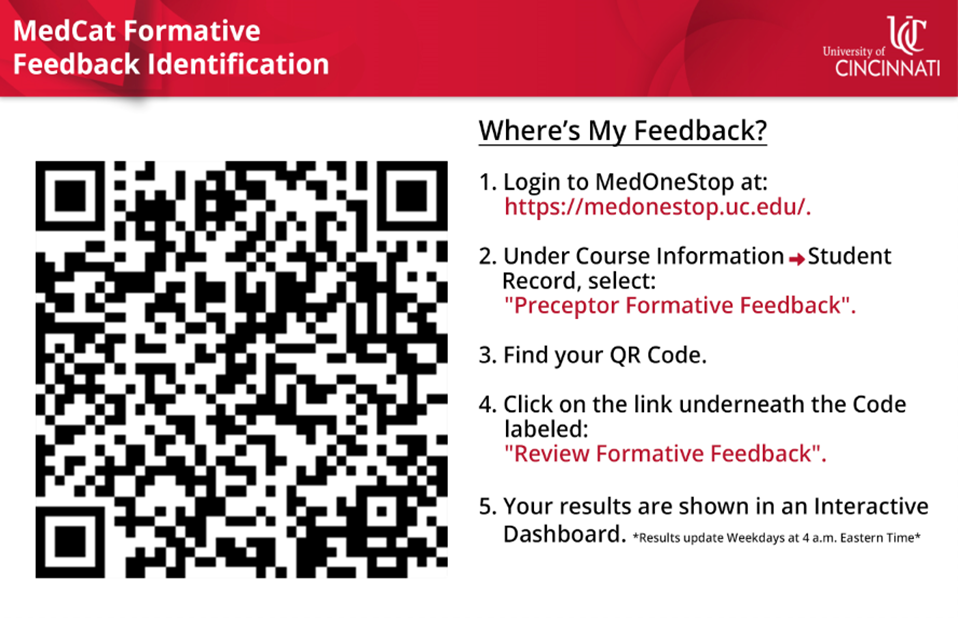 Give it a try: Scan the QR code to view the form.
Note: Android users will need to download barcode scanner.
When you scan the QR code, you will see short assessments that include Likert items and a comment box for narrative feedback for that clerkship (see sample screenshots below)
These items and narrative feedback are mapped back to the UCCOM program objectives
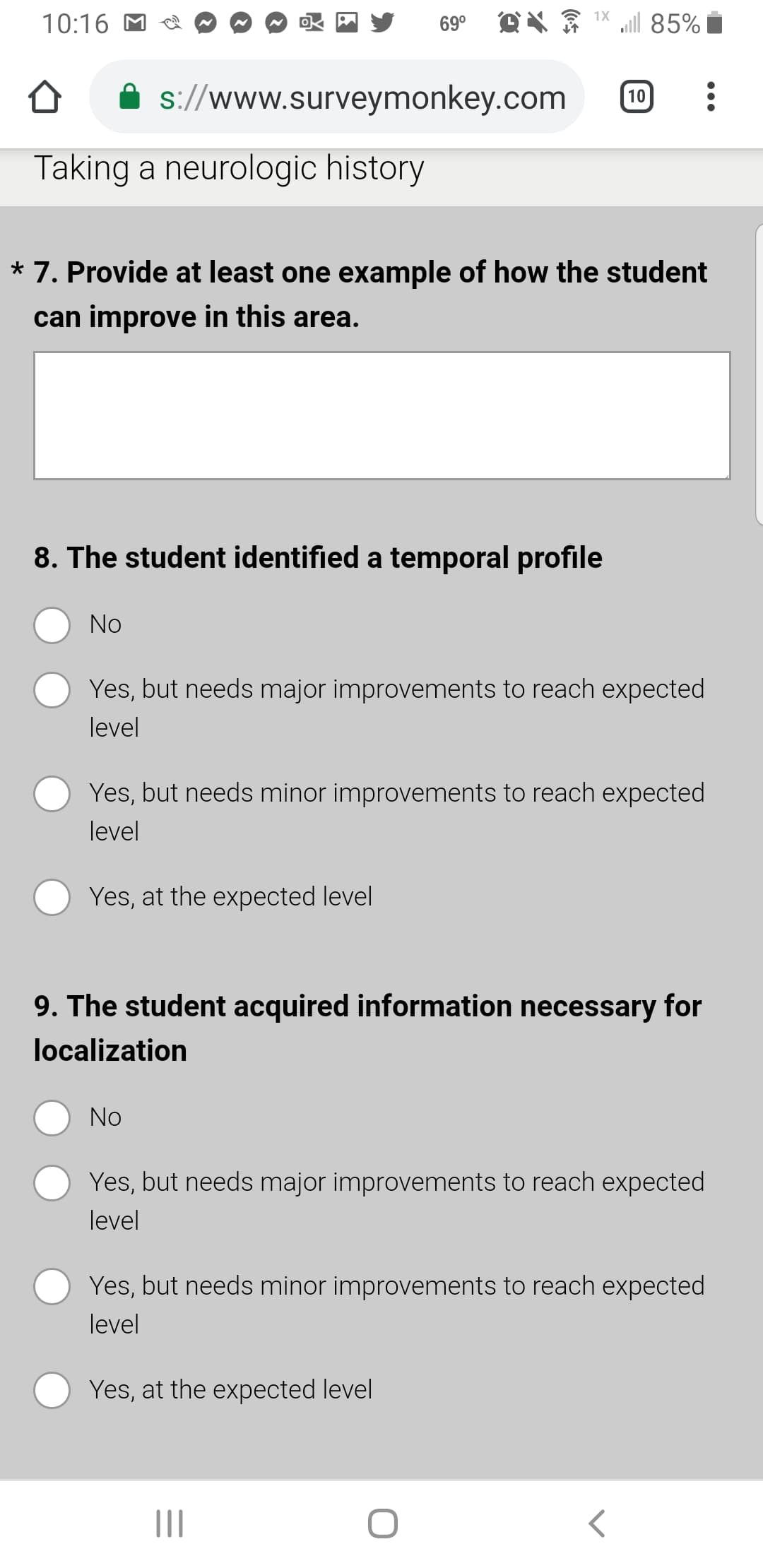 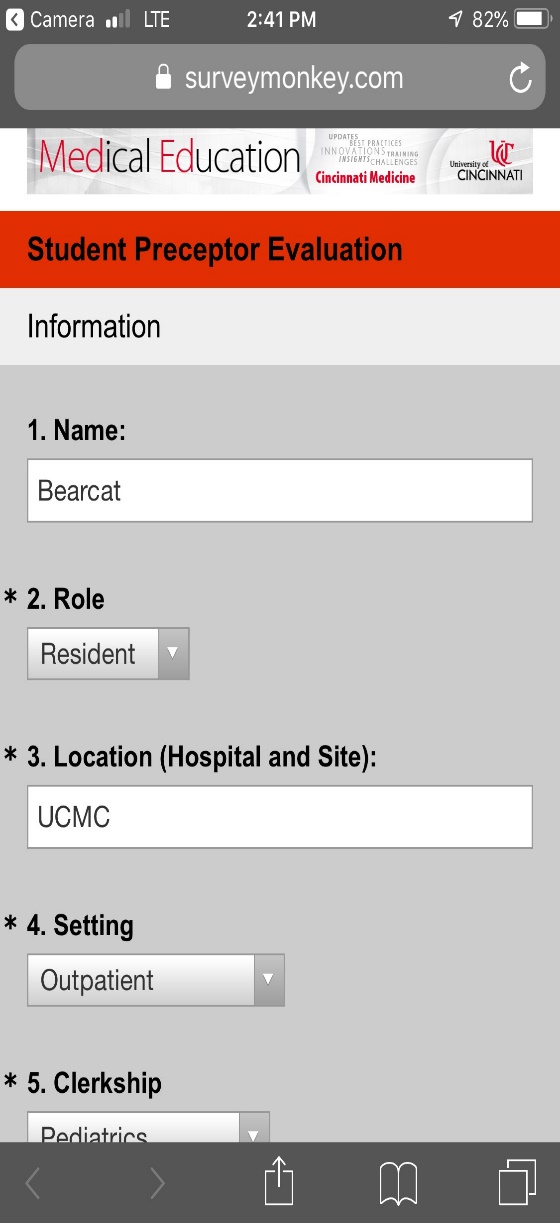 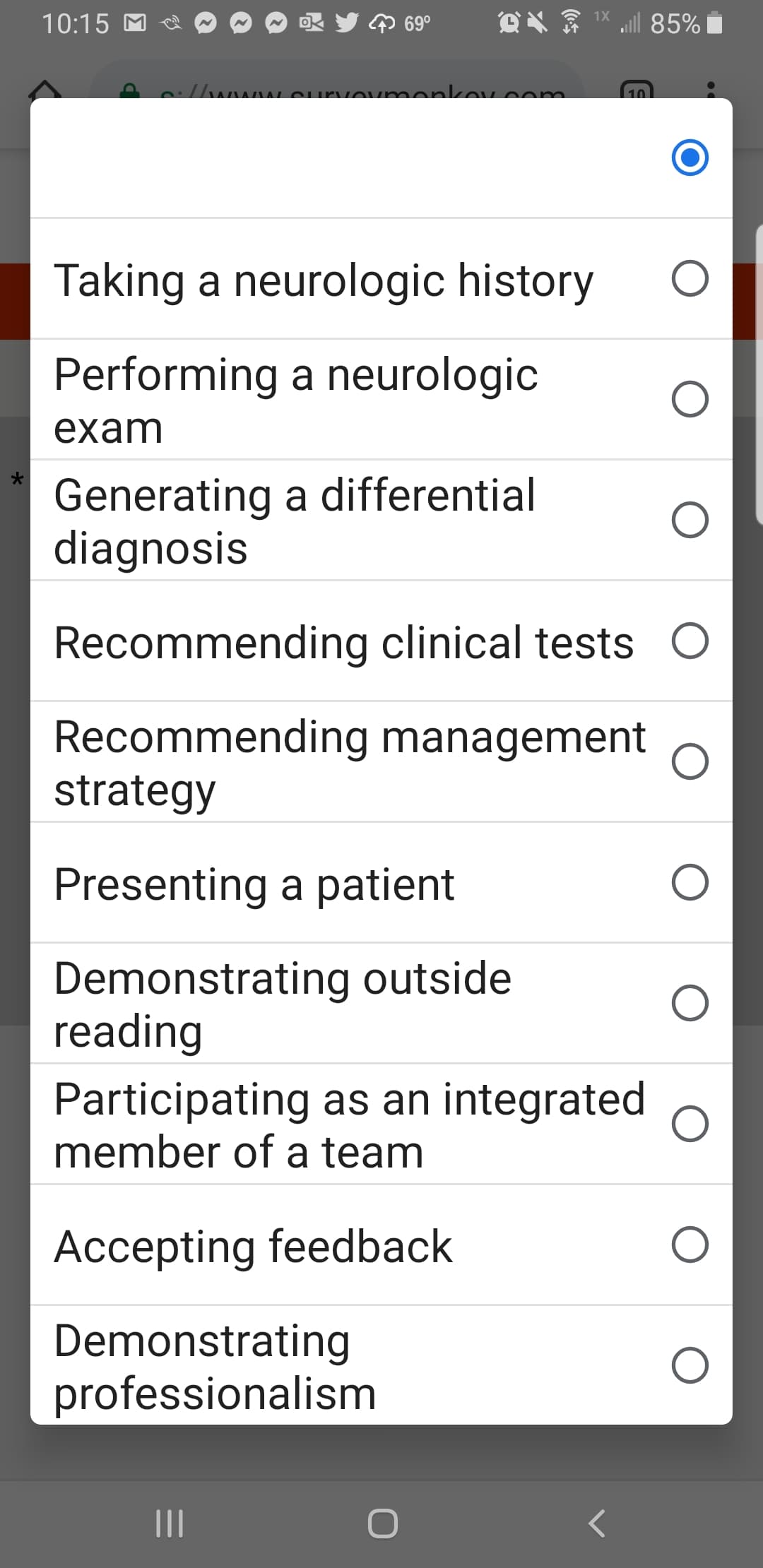 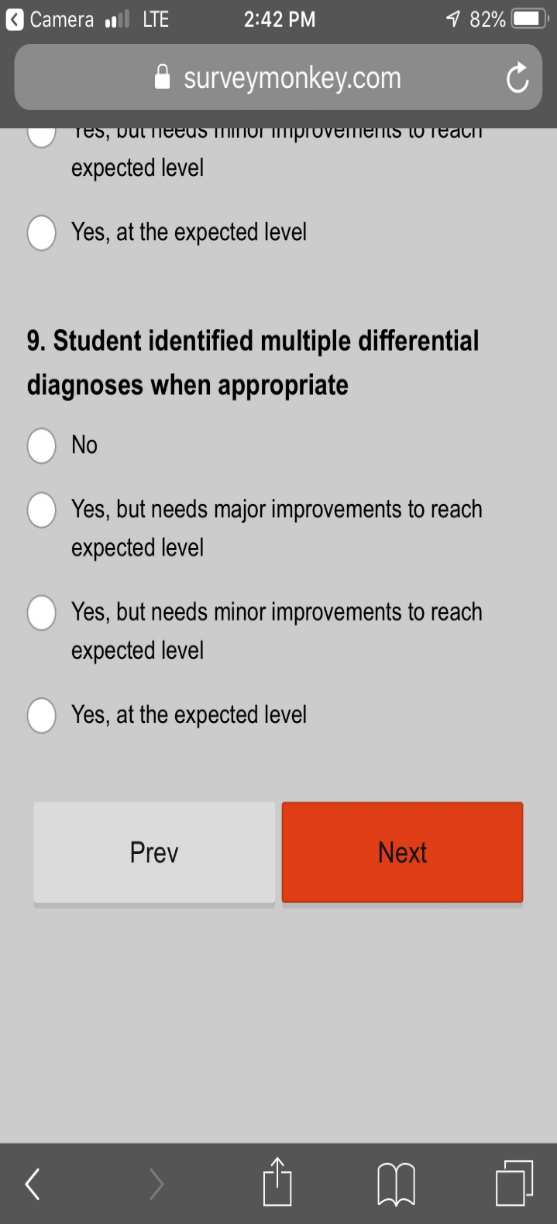 Preceptor Summative Evaluation for Students
The preceptor evaluation is a summative evaluation worth 50%* of the student’s grade on a clerkship.
*55% in internal medicine
There are two broad categories on the Preceptor Evaluation to assess student performance:
Clinical Performance
Teamwork and Self-Improvement Skills
Weighting of Preceptor Summative Evaluation Scoring
90% for items falling under “Clinical Performance”
10% for items falling under “Teamwork and Self-Improvement Skills”
Click here to view or download a sample evaluation form. Note that evaluations will vary by clerkship.
M3 Form
M4 Form
Preceptor Summative Evaluation for Students
Please keep these primary goals in mind in the assessment you provide:
Assess the students’ performance based upon the task rating scale 
The task rating scale is based on what you would expect of a student at that level (i.e. an M3 student or an M4 student)
Most students should not receive the same rating for every item. Most students should not receive the highest rating.
Mark “did not observe” if you are unable to adequately assess an item 
Write narrative feedback that is specific and based on description of behaviors 

Click here to view a short video explaining how to think about the evaluation:  
https://uc.mediaspace.kaltura.com/media/New+Preceptor+Evaluation-+Information+for+preceptors/1_rvkiabqk
Preceptor Summative Evaluation for Students
Please provide thoughtful, specific narrative comments 
Avoid comments like “read more” or “will develop this with time” 
Good narrative comments are important for:
Students to reflect and guide continued growth
Students to understand their evaluation
Creating the MSPE (i.e. Dean’s letter)
Please write narrative comments that reflect how you assessed the student’s performance as this is helpful to students and the clerkship/course director
Note, there is an area to provide comments that do not go in the students MSPE (i.e. Dean’s letter)
Policy on the Assessment of Student Performance by Faculty Healthcare Providers
All faculty members must recuse themselves from any role in assessment, evaluation, or grading of any medical student for whom they have provided healthcare services. If assigned to assess/evaluate/ grade a student for whom a faculty has provided care, the faculty must notify the course or clerkship director as soon as is possible, of the need for reassignment and must indicate on any related evaluation forms that he/she must recuse themselves from evaluating that student. 
For full policy, click here.
Professional Development Opportunities in Teaching and Assessment
There are a variety of offerings each month through the College of Medicine Office of Faculty Affairs and Development. 
To view upcoming workshops, go to: https://med.uc.edu/about/admin-offices/faculty/development
Cincinnati Medicine Policies
KEY Cincinnati Medicine Policies and Procedures
Click on the policy names below to view the entire policy.
Principles Guiding Interactions Between Teachers and Learners in Medicine
Duty Hours 
Student Attendance
Note, absences related to student access to health services are considered excused.
All absences must be approved by the appropriate coordinator or course director. Students must inform their clinical teams of any absences, but teams should not be determining if an absence is allowed.
Clinical supervision of students
Required Patient Encounters and Procedures
Discrimination, Harassment, or Retaliation Reporting Policy

All of these policies can be referenced in the Medical Student Handbook: https://med.uc.edu/education/medical-student-education/office-of-medical-education/student-handbook-policy-portal
Student Mistreatment - Discrimination, Harassment, or Retaliation
Allegations not involving sex, sexual orientation, gender, and/or gender identity or expression should be reported to any of the following offices: 
Associate Dean for Student Affairs, Dawn Bragg, PhD
Medical Sciences Building, Room E-450J  
(513) 558-0737
braggds@ucmail.uc.edu

Assistant Dean for Diversity, Equity & Inclusion, Bi Awosika, MD
Medical Sciences Building, Room E-251 
(513) 558-4898
uccomdiversity@uc.edu

Associate Deans for Medical Education 
Senior Associate Dean for Educational Affairs 
Course/Clerkship/Elective Evaluations
Co-chairs of the Honor Council
Allegations involving sex, gender, and/or gender identity may have occurred should be reported directly to the Office of Gender, Equity, & Inclusion (“OGEI”)
USquare 308, 225 Calhoun St.
(513) 556-3349 M-F 8a-5p
ogei@uc.edu
Anonymous Reporting
ALERT – For College of Medicine Issues
Online Reporting: 
https://comdo-wcnlb.uc.edu/emos/resources/reportmistreatment.aspx
  
EthicsPoint –  General University Issues
Hotline: (800) 889-1547 
Online Reporting: https://www.uc.edu/about/hotline.html
Anti-Racism
We at the College of Medicine abhor all racism against any individual or group and continue to pledge every effort to support people of all backgrounds. 
Please refer to the Discrimination, Harassment, or Retaliation Reporting Policy.
Discrimination, Harassment, or Retaliation Reporting Policy
Microaggressions
Microaggressions are defined as subtle forms of discrimination, often unconscious or unintentional, that communicate hostile or derogatory messages, particularly to and about members of historically marginalized social groups.  
Microaggressions are well documented in the medical education literature.
YOU can be a role model and an advocate for our students.
Here are some resources on identifying and responding to microaggressions: 
Microaggressions in Clinical Training and Practice
Responding to Microaggressions in the Classroom: Taking ACTION
Final Thoughts
Be the educator you wanted as a medical student.

We are all responsible for the future of medicine.

Thank you for your commitment to that future by working with the University of Cincinnati College of Medicine.
Thank you!